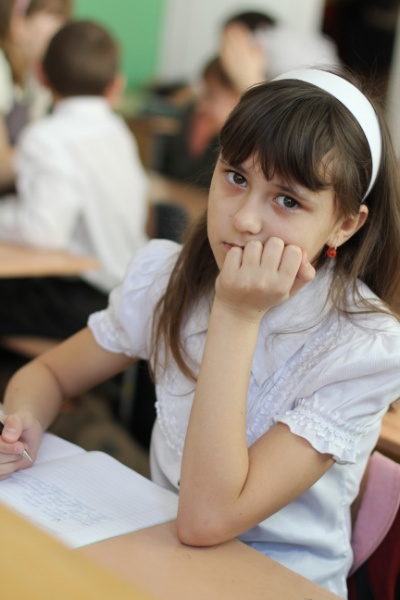 In der Schule und im Garten
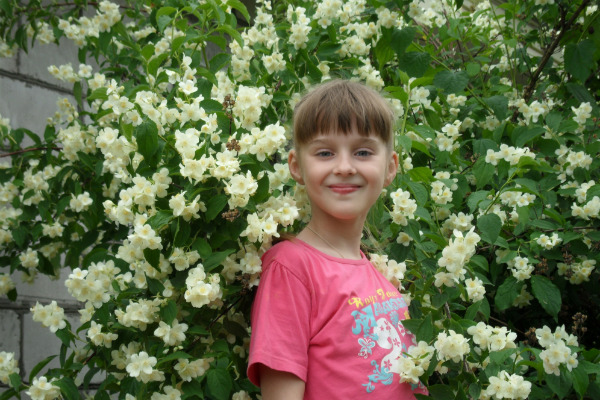 В школе и в саду
Хмеленок Николай Павлович
Запомни новые слова.
liegen — лежать
hängen — висеть
ich weiß nicht — я не знаю
Und ob! — Ещё бы!
nur — только
hier — здесь
dort — там
liegen
лежать
hängen
висеть
ich weiß nicht
я не знаю
лежать
liegen
висеть
hängen
я не знаю
ich weiß nicht
Und ob!
Ещё бы!
nur
только
hier
здесь
dort
там
Ещё бы!
Und ob!
только
nur
здесь
hier
там
dort
Составь предложения по образцу.
Heft? (Olja)
Wo ist mein Heft?  Ich weiß nicht. Hier liegt nur Oljas Heft.
Zeitung? (Dima)
Wo ist meine Zeitung?  Ich weiß nicht. Hier liegt nur Dimas Zeitung.
Brief? (Katja)
Wo ist mein Brief?  Ich weiß nicht. Hier liegt nur Katjas Brief.
Bleistift (Tanja)
Wo ist mein Bleistift?  Ich weiß nicht. Hier liegt nur Tanjas Bleistift.
Regenschirm? (Nadja)
Wo ist mein Regenschirm?  Ich weiß nicht. Hier liegt nur Nadjas Regenschirm.
Вставь пропущенные глаголы “stehen”, “steht”, “liegen”, “liegt”, “hängen”, “hängt”.
Was … hier? Hier … ein Bücherschrank.
Was steht hier? Hier steht ein Bücherschrank.
Was … hier? Hier … ein Schrank.
Was … dort? Dort … zwei Briefe.
Was … dort? Dort … ein Tisch.
Was … hier? Hier … drei Bücher.
Wer … dort? Dort … eine Frau.
Was … dort? Dort … eine Karte.
Was … hier? Hier … ein Bild.
Was … dort? Dort … ein Plakat.
Was … dort? Dort … die Bücher.
Was … hier? Hier … ein Kleid.
Was … dort?  Dort … ein Brief.
Запомни.
Was?           —             Wo?
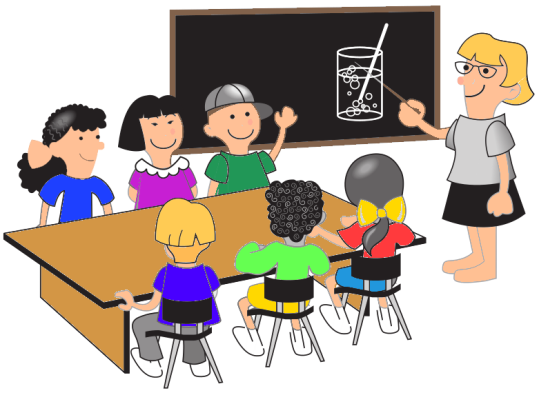 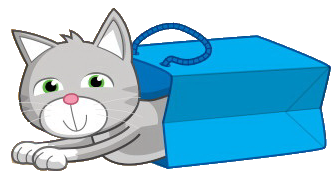 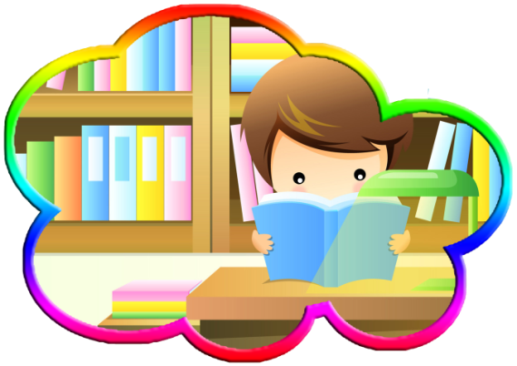 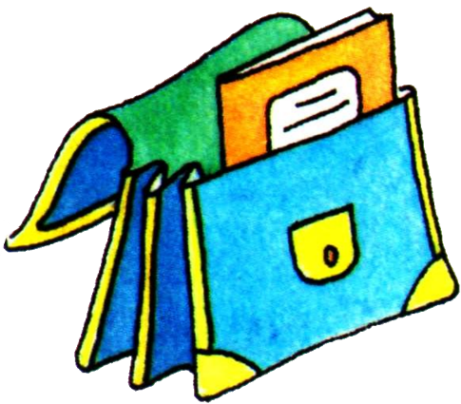 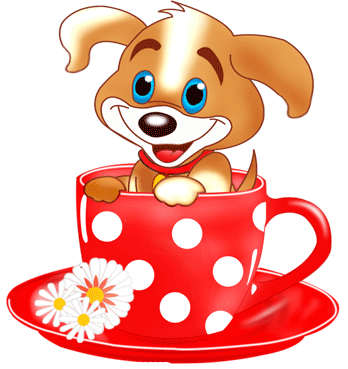 in der Klasse
in der Tasse
in der Tasche
in der Bibliothek
in der Schultasche
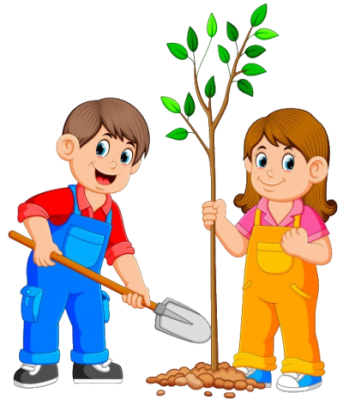 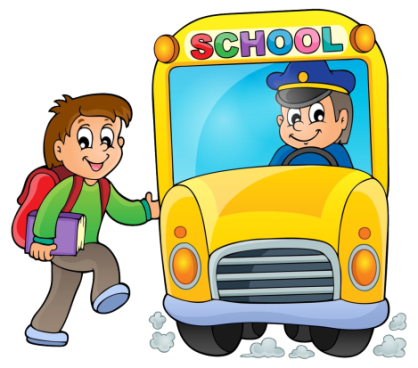 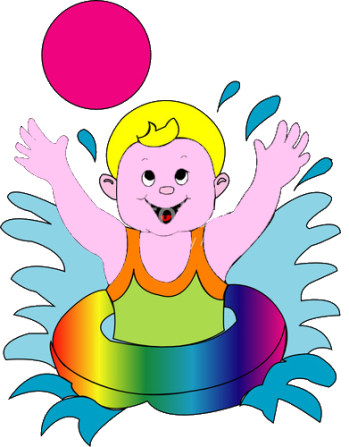 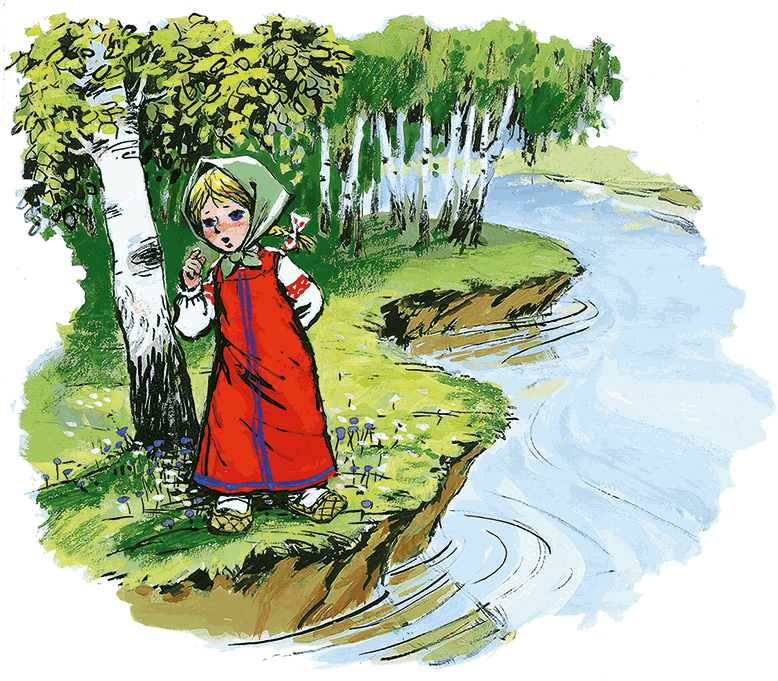 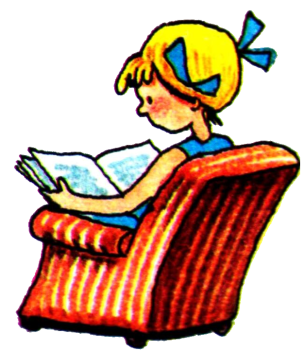 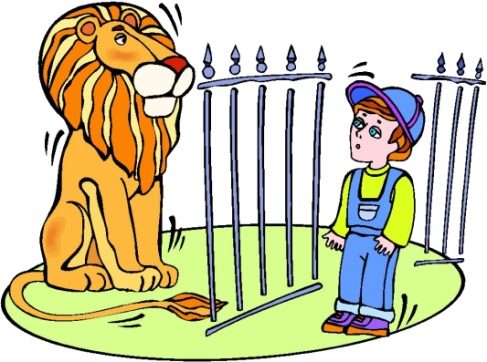 im Garten
im Bus
im Fluss
im Zoo
im Wald
im Sessel
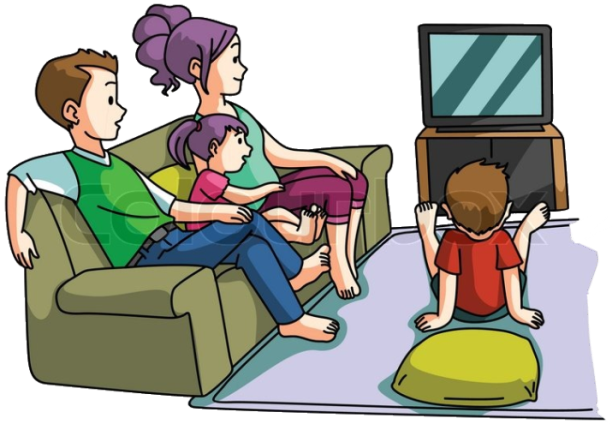 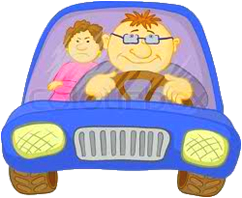 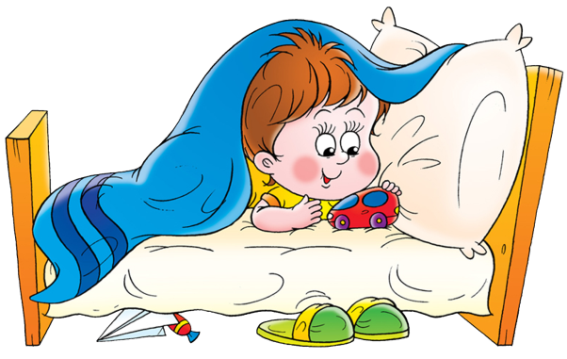 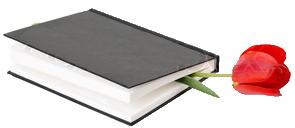 im Buch
im Zimmer
im Auto
im Bett
А теперь скажи самостоятельно,
где они находятся.
Для проверки кликай пробел.
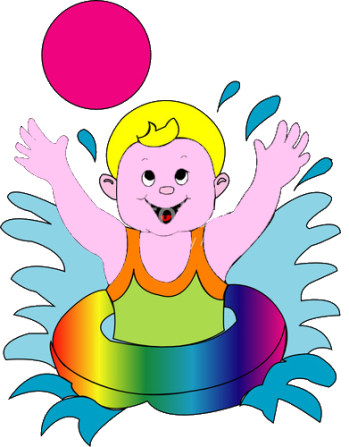 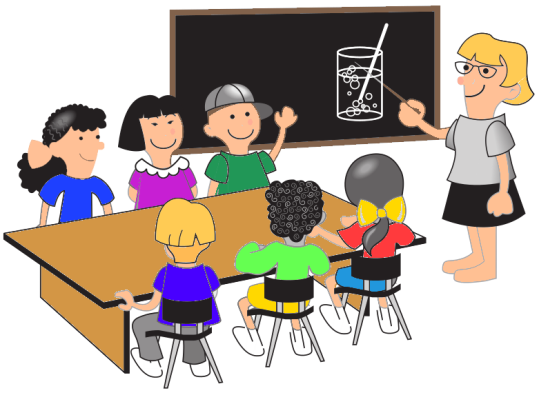 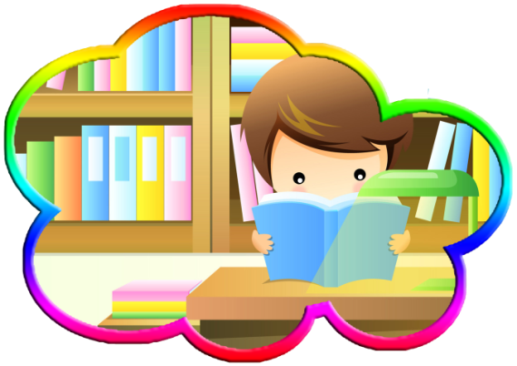 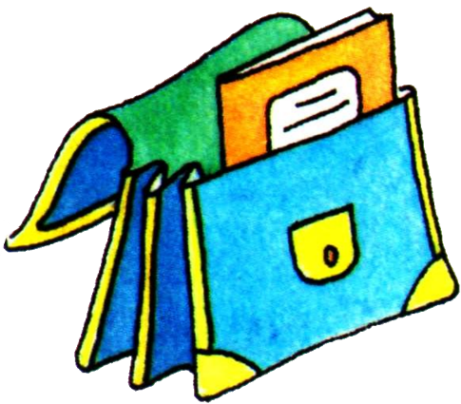 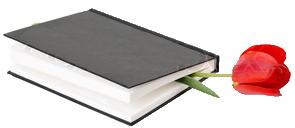 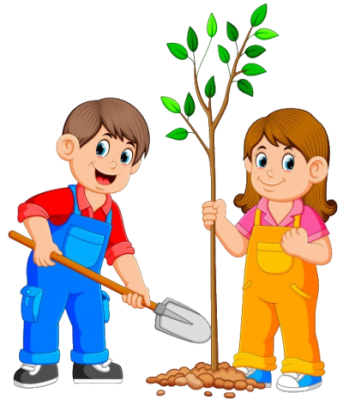 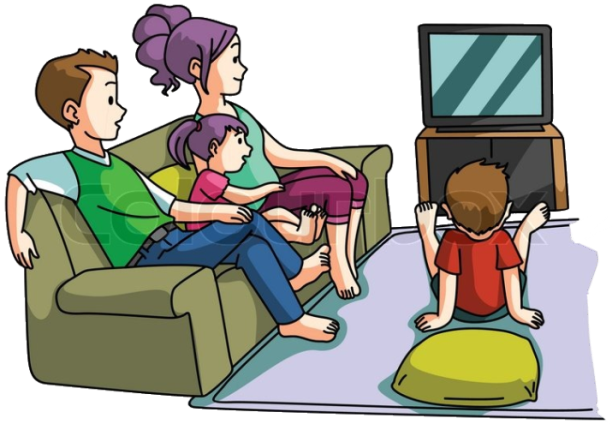 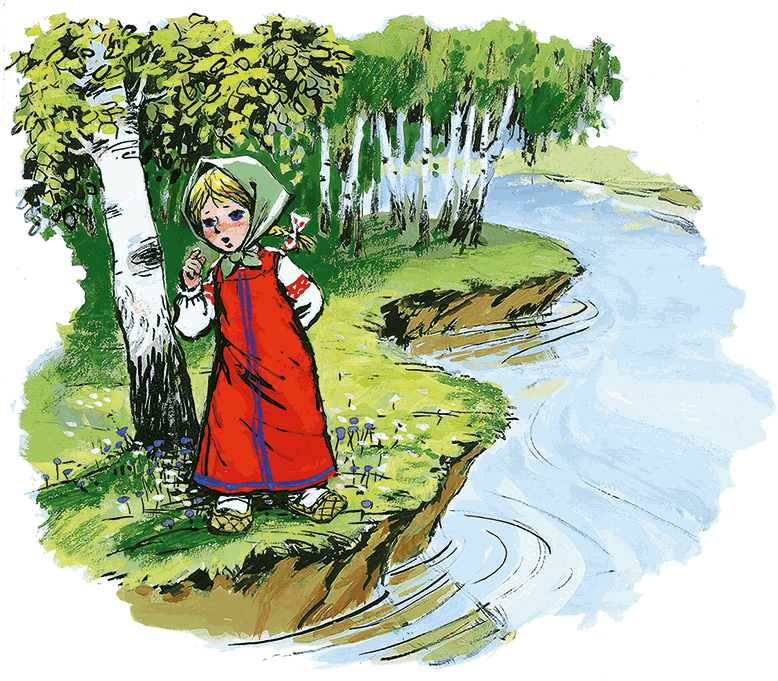 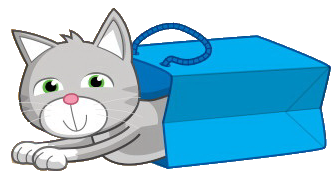 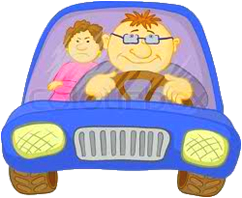 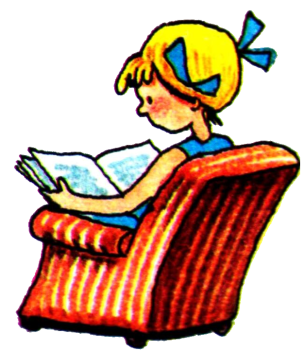 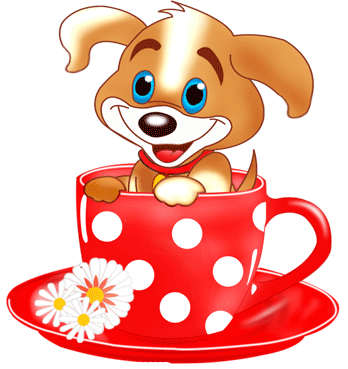 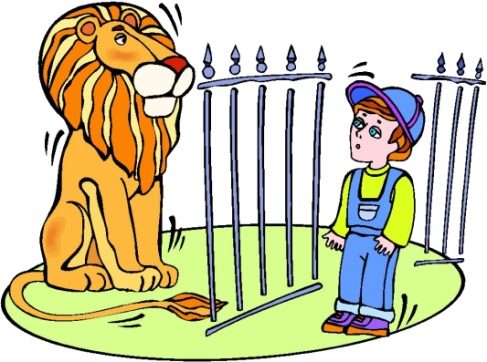 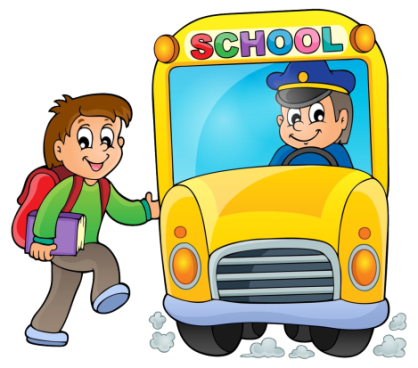 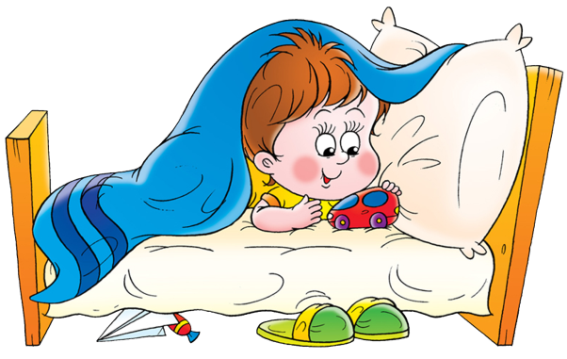 Выучи стихотворение.
Im Park
Im Park sind viele Blumen:
weiß, blau, rot und bunt.
Wir lachen, spielen, springen,
und lustig bellt der Hund.
Вставь вместо точек слова “in der” или “im”.

______ Wald, _______ Tasche,
_______ Bibliothek, _____ Garten,
______ Hof, _______ Schule, _______ Park, _______ Klasse, _____ Zimmer, ______ Schulbank
im
in der
im
in der
im
in der
im
in der
im
in der
_______ Schrank, ______ Brief, _______ Zeitung, _______ Tasse, 
_______ Wohnung,
______ Kosmos, _______ Rakete,
_______ Kindergarten.
im
im
in der
in der
in der
im
in der
im
Ответь на вопросы.
Ответь на вопросы, используя слова: in der Bibliothek, in der Vase, im Hof, in der Küche, in der Schultasche и др.
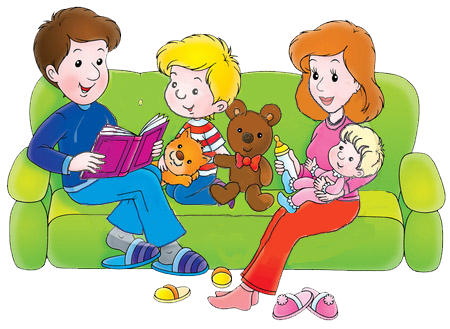 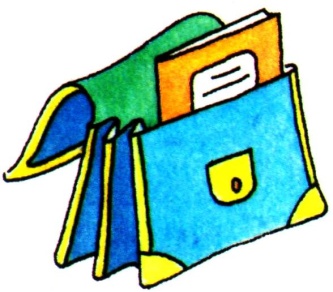 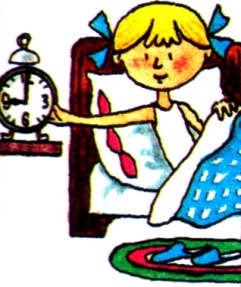 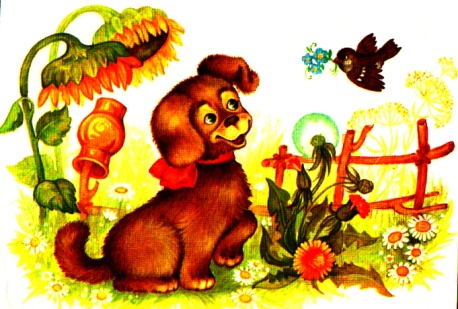 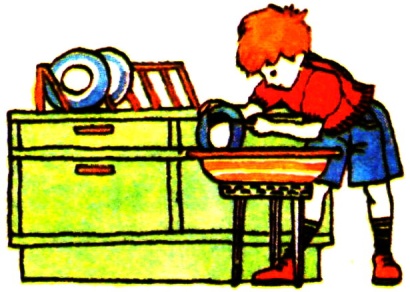 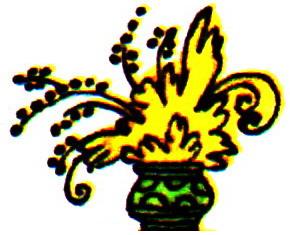 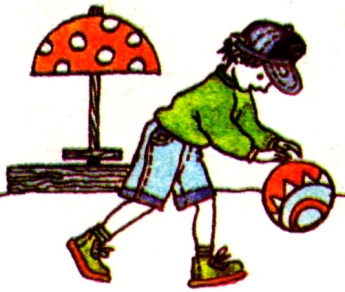 Wo sitzt der Hund?
Wo ist der Junge?
Wo liegt das Mädchen?
Wo stehen die Blumen?
Wo spielt der Junge?
Wo liegt das Buch?
Wo sitzt die Familie?
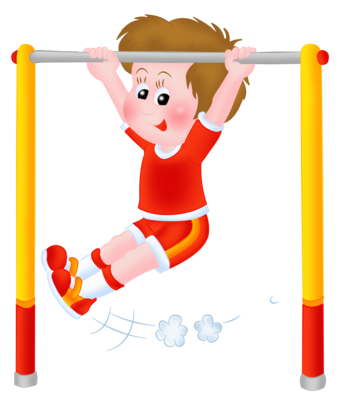 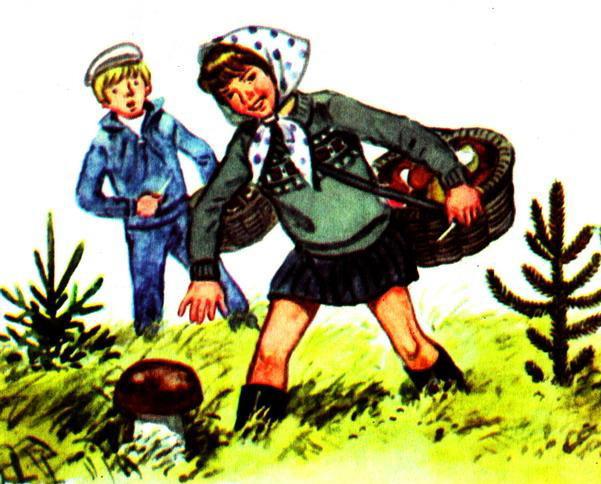 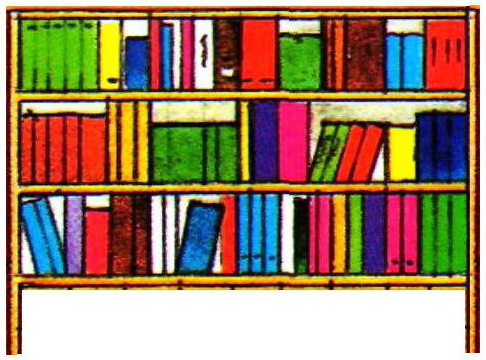 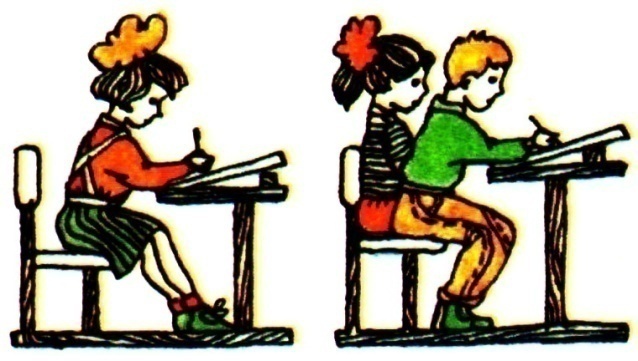 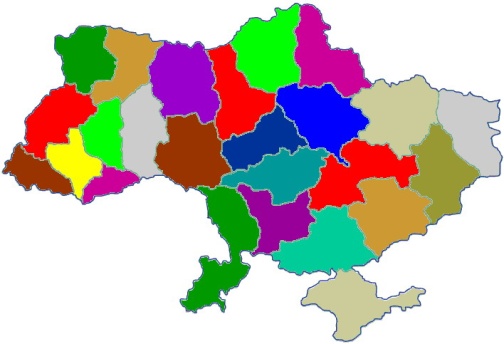 Wo sind die Geschwister?
Wo sitzen die Kinder?
Wo stehen die Bücher?
Wo wohnt Katja?
Wo turnt der Junge?
Прочитай и переведи на немецкий язык диалоги. Научись пересказывать дословно на немецком языке на выбор 5 текстов.
 Minitext 1
— Ist das dein Hund? Er läuft immer hier.
— Ja, das ist mein Hund. Er heißt Scharik.
— Ist er böse?
— Nein, er ist sehr komisch.
Minitext 2
— Hallo, Helga! Wie geht’s?
— Ach, Frau Bach! Schlecht. Ich bin krank.
Minitext 3
— Ist das deine Schwester?
— Nein, das ist meine Freundin. Ich habe keine Schwester. Ich habe nur einen Bruder.
Minitext 4
— Hallo, Monika! Bist du nicht in der Schule?
— Ich bin heute krank. Ich laufe jetzt in die Poliklinik.